CSE 101:Computer Programming
Start up
Structure
A structure is a convenient tool for handling a list of logically related data items.
The concept of structure is analogous to record.
Example: To select for the gold medalist, the administrator will create record of:
Sr 
Name:
Roll:
CGPA:
Session:
Dept:
Structure help us to that
CSE 101:Computer Programming
Start up
Structure
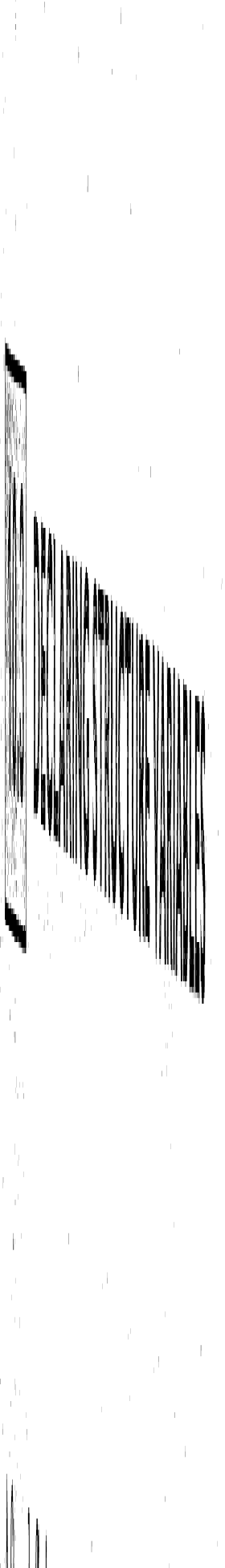 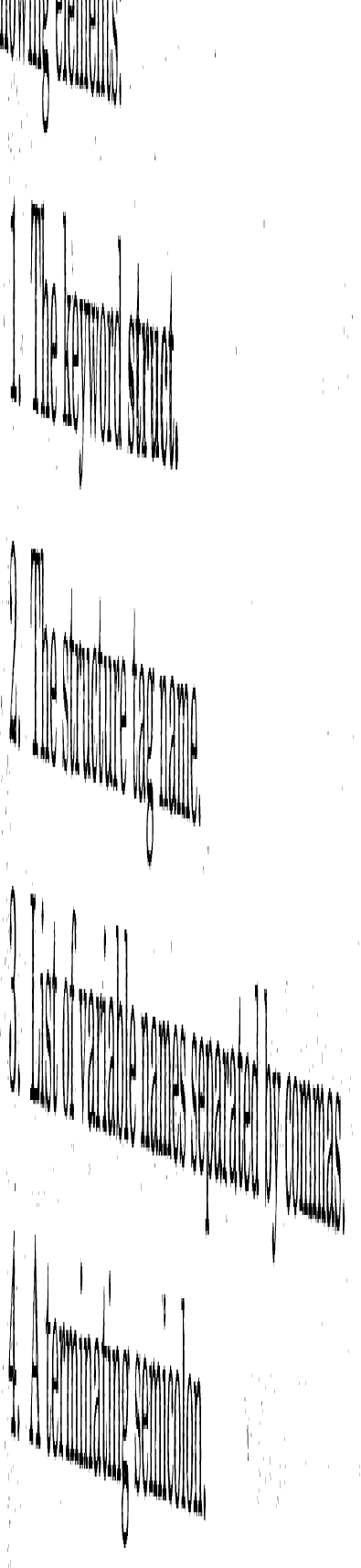 struct GoldMedal
{
int Sr;
char Name[30];
int Roll;
float CGPA;
int Session;
char Dept[5];
};
Struct GoldMedal Std1, Std2, Std3
Now declare variable  std1, std2, std3 of type struct GoldMedal.
CSE 101:Computer Programming
Start up
Structure
struct GoldMedal
   {
   int Sr;
   char Name[30];
   int Roll;
   float CGPA;
   int Session;
   char Dept[5];
   };
main()
{
Struct GoMedal Std1, Std2;
printf(“Enter Sr. Name, Roll, CGPA, Seesion and Dept of a student”);
scanf(“%d%s%d%f%d%s”, 
           &Std1.Sr, Std1.Name, &Std1.Roll,
           &Std1.Session, Std1.Dept);
printf(“Enter Sr. Name, Roll, CGPA, Seesion and Dept of a student”);
scanf(“%d%s%d%f%d%s”, 
           &Std2.Sr, Std2.Name, &Std2.Roll,
           &Std2.Session, Std2.Dept);
printf(“Sr.\tName\tRoll\tCGPA\tSession\tDept);
printf(“%d\t%s\t%d\t%f\t%d\t%s”,
          Std1.Sr, Std1.Name, Std1.Roll, Std1.CGPA,      
          Std1.Session, Std1.Dept);
printf(“%d\t%s\t%d\t%f\t%d\t%s”,
          Std2.Sr, Std2.Name, Std2.Roll, Std2.CGPA,      
          Std2.Session, Std2.Dept);
}
CSE 101:Computer Programming
Start up
Union
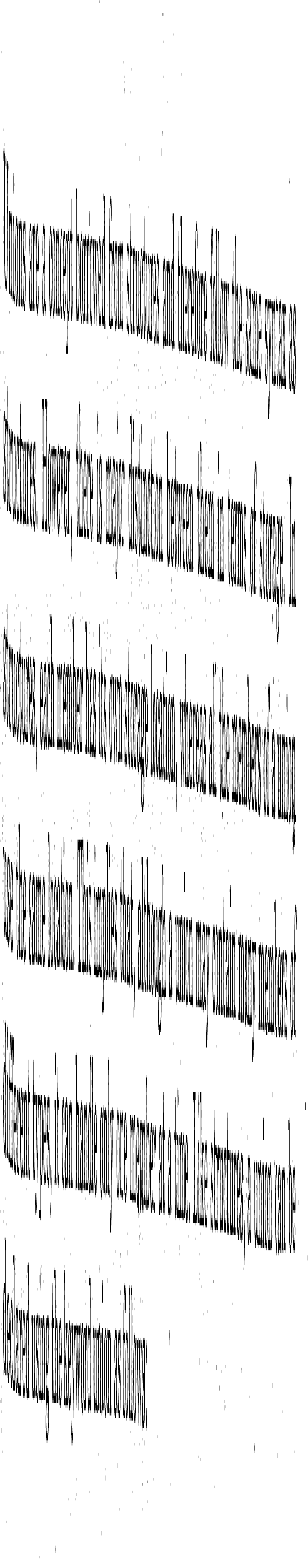 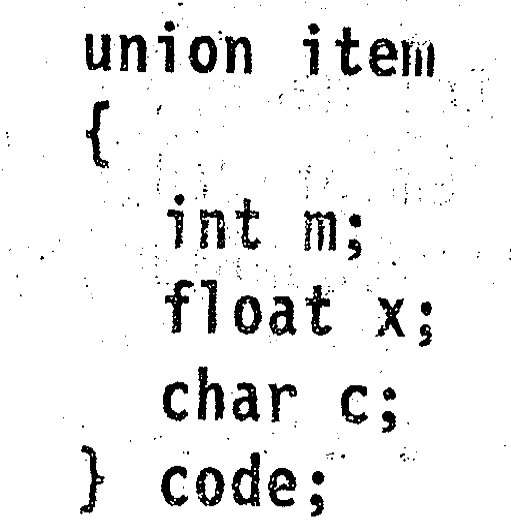